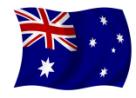 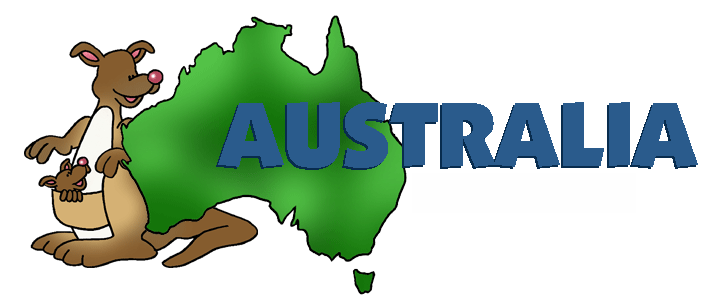 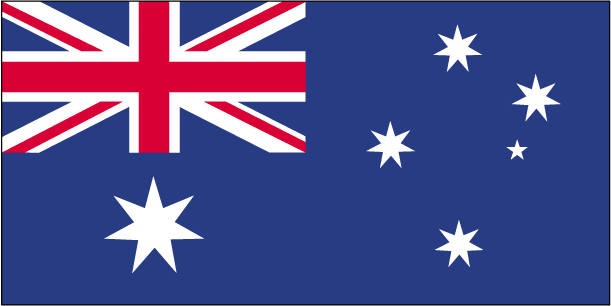 Australian flag
Australia  is :
The hottest, the driest and the flattest  continent. 
The only country that is a continent.
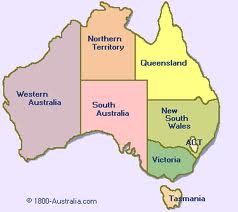 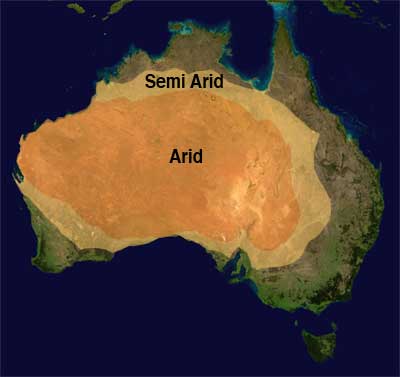 Australia is often called Down Under.
People living in Australia are called Aussies.
Population: 22,864,922

Australian capital is Canberra (358,222)
The biggest city is Sydney (4,575,532)
The second biggest city is Melbourne (about 3million of people).
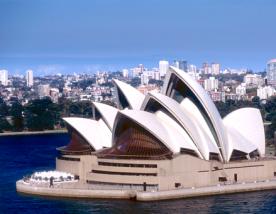 Canberra, the capital city
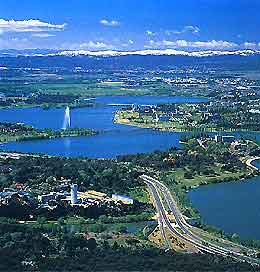 Sydney
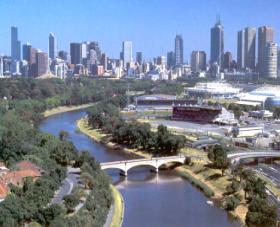 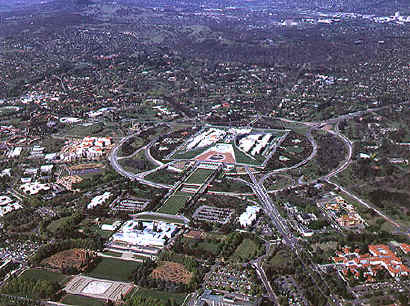 Melbourne
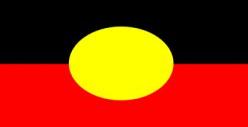 PEOPLE
Archaeologists believe that the Aborigines first came to the Australian continent around 45,000 years ago.
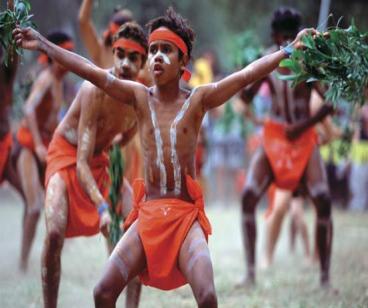 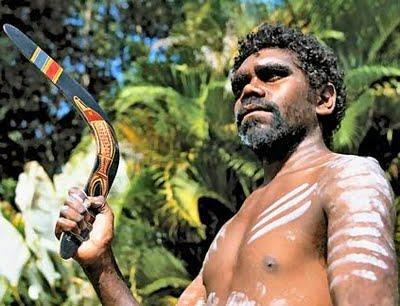 Aborigines were nomads who moved from place to place looking for food. 
They believed in “oneness” with nature  
They were telling stories about the Dreamtime (time when powerful spririts created the land and the people)
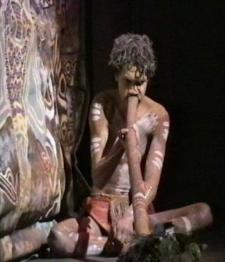 aborigine
ab origine, lat., literally "from the beginning” (http://www.etymonline.com)

The word aboriginal was used to describe the native people, people who lived in the countries colonized by the Europeans.
The didgeridoo
A traditional Aboriginal wind instrument
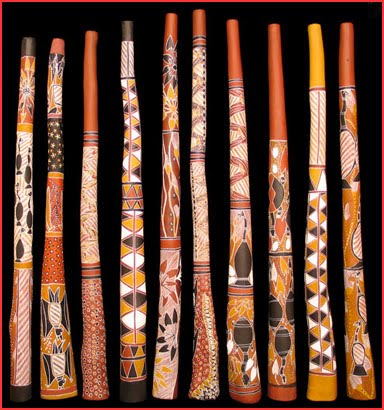 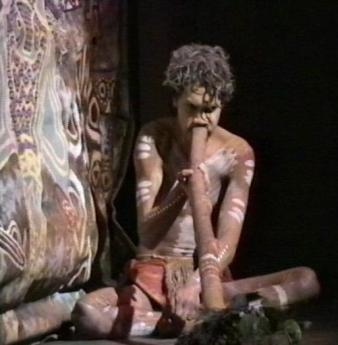 boomerang
A boomerang is a flying tool, curved in shape and used as a weapon or for sport.
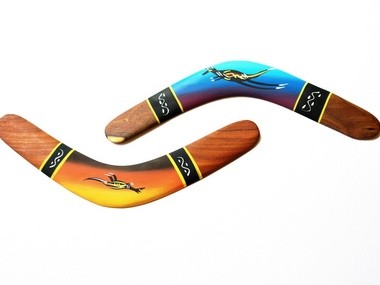 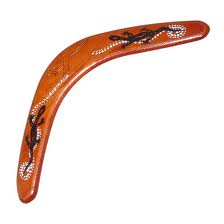 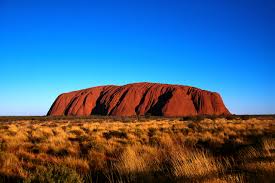 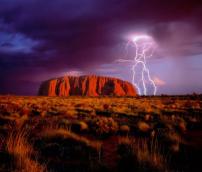 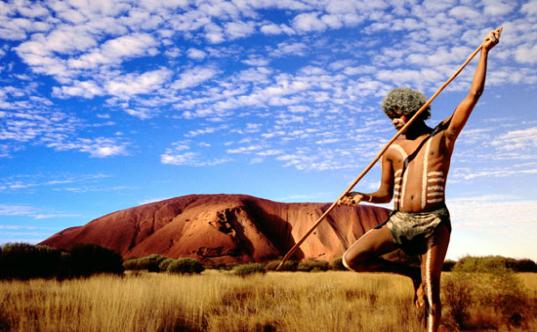 ULURU or Ayers Rock - large sandstone rock formation  in central Australia. 

Aborigines still believe it is a mystical place.
Settlers
IN 1787 the English government sent the first settlers to Australia. Most of them were convicts.
The first colony on the “new” continent was Sydney. 
In 1850s, after the discovery of gold more people came. 
Today, Australia has immigrants from all over the world.
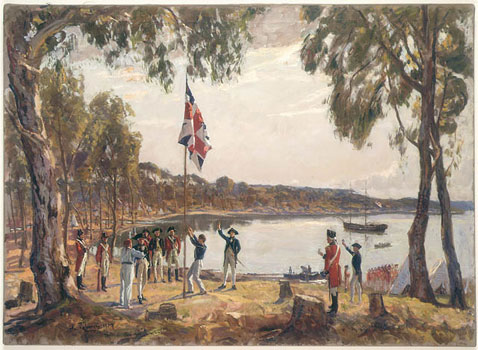 When white settlers arrived, they took away the land and destroyed the Aboriginal way of life. 
Today, less than 1% of Australians are Aborigines.
language
There is NO official language in Australia, but most people speak English.
Australian English is called Strine and it is slightly different than British or American English 

Can you guess what do these words and expressions mean? 

telly, postie, brekkie, chalkie, sunnies 
barbie, spag bol, polly, mystery bag 
C’mon mate, have a go! G’day mate! 
She’s apples!  Good on ya! 
Wanna rage? 
Whadayawant? Howyagoing?
telly, postie, brekkie, chalkie, sunnies 
barbie, spag bol, polly, mystery bag 

C’mon mate, have a go!
G’day mate!
She’s apples!
Good on ya!
Wanna rage? 
Whadayawant?
Howyagoing?
A TV, a postman, breakfast, a teacher, sunglasses 
a barbecue, spaghetti bolognese,  a politician, a sausage 

Come on friend, try it!
Good afternoon, friend!
She is beautiful.
Well done!
Do you want to drink with me until we both drop? 
What would you like? What do you need? 
How are you? How is it going? What’s up?
Some more  Strine.....
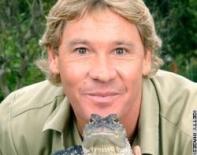 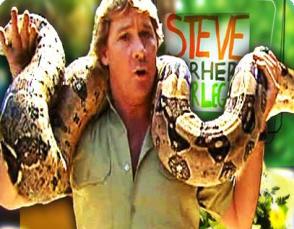 Famous Australians...
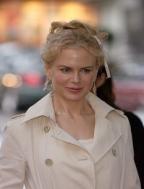 Steve Irwin, the Crocodile Hunter
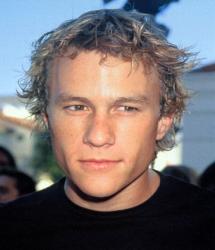 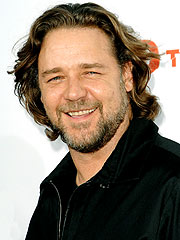 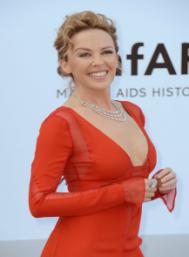 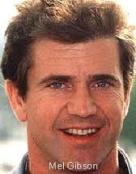 Can you name some peculiar animal species that live only in Australia?
A KANGAROO
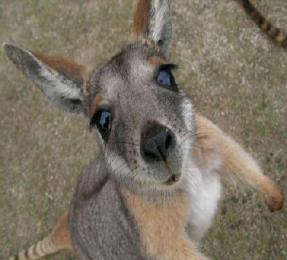 A KOALA BEAR
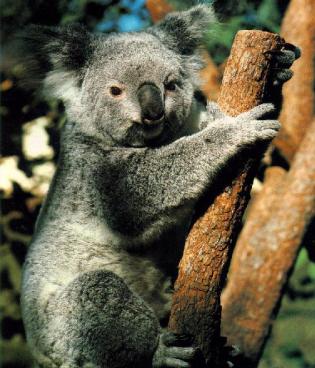 Koala bears don’t need water. They drink water only when they are ill.
They eat poisonous eucalyptus leaves.
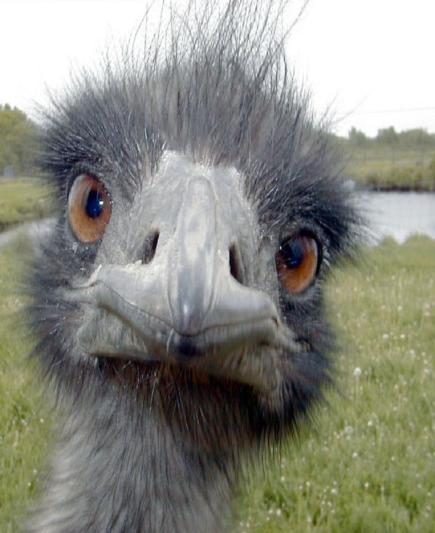 AN EMU
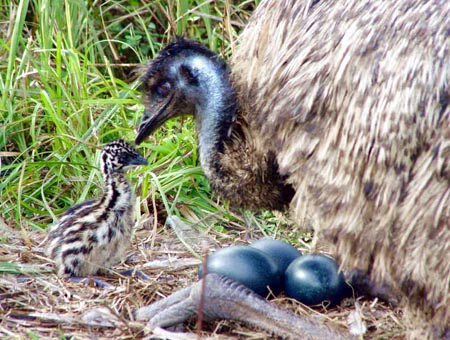 A wombat
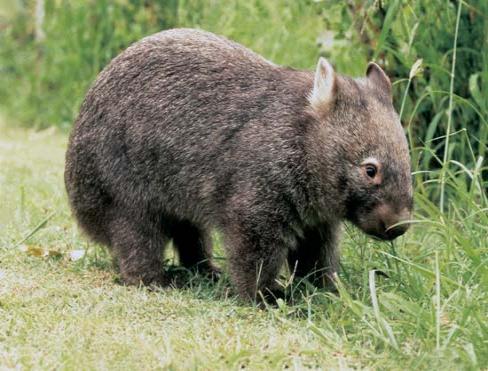 A platypus
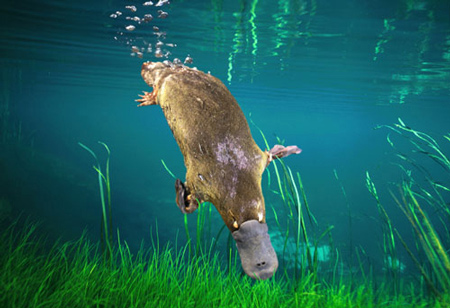 When Europeans 
first  saw 
a platypus they 
thought it was a joke!

This small, amphibious mammal has a tail like a beaver, a body like an otter, walks like a reptile, has webbed feet and a beak like a bird, and it lays eggs!
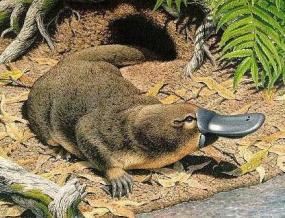 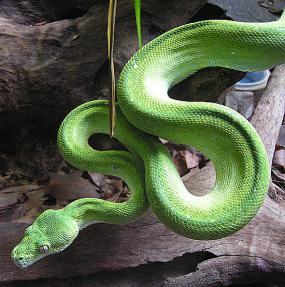 A lot of very dangerous animals live there too.
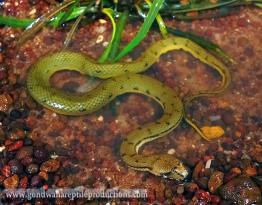 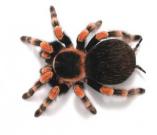 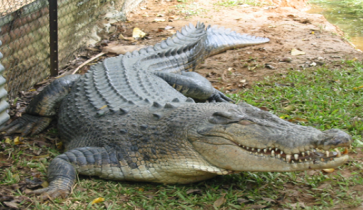 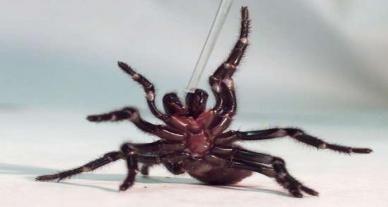 There is more sheep than people in Australia. 

Australia exports more wool than any onther country in the world.
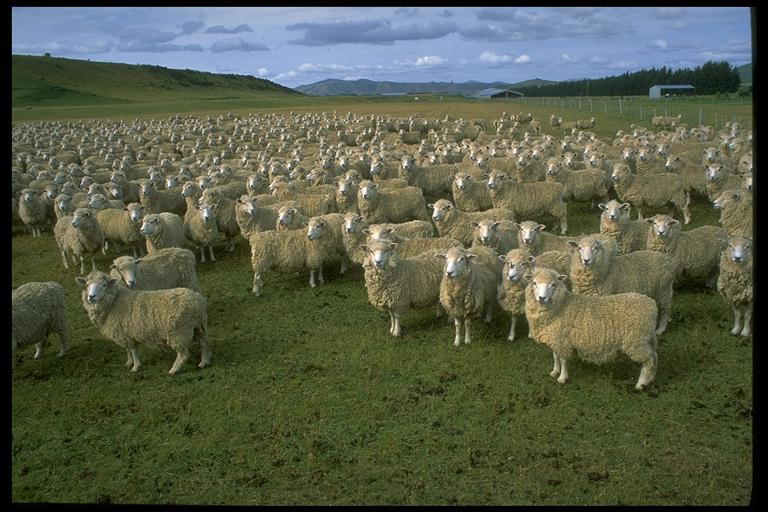 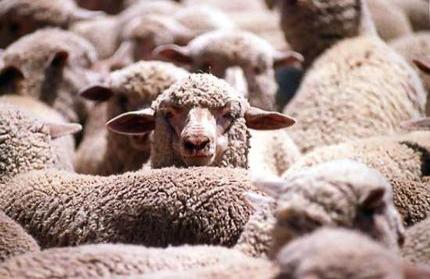 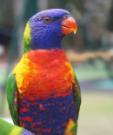 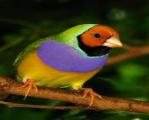 birds
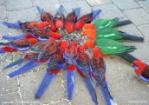 There are 400 birds which you can ONLY see in Australia.
It explains why BIRDWATCHING is one of the most popular hobbies in Australia.
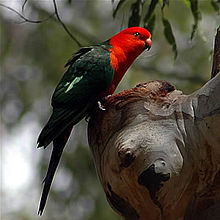 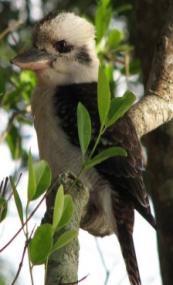 KOOKABURRA or LAUGHING BIRD
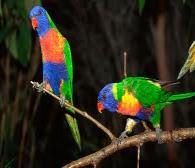 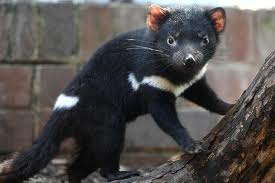 And who is this?
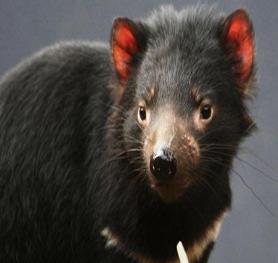 A Tasmanian Devil, a unique animal that lives in Tasmania. 

Tasmania is an Australian island state.
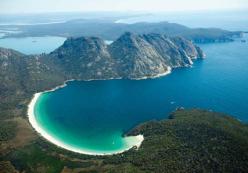 SOURCES:
Way to go 5, Školska knjiga, Zagreb
wikipedia.org
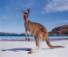 L.K. 2012.